Ulcerative Colitis
Anna Giles – Surgical Registrar POWH
Orientation to UC
Chiefly affects a young population
Male = female
Approximately twice as common as Crohn’s (10/100, 000 for UC; 5/100, 000 for Crohn’s)
Incidence of UC is relatively unchanged over 30 yrs
The incidence of Crohn’s has increased about fivefold over the same time frame
Grading severity of a flare of a patient with UC
Truelove and Witt criteria
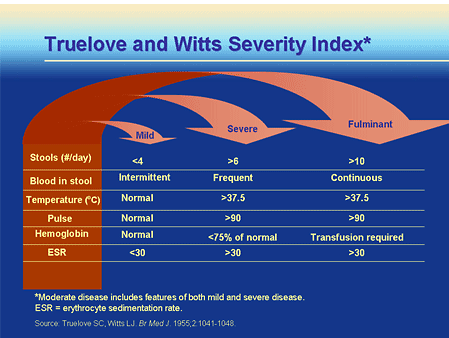 What is the malignant risk of UC?
In general	
The incidence of cancer depends on the duration of the disease
<1% within 10 years of onset
10-15% in the second decade
20% + in the third decade
After 10 years of colitis, the incidence of CRC increases by 1% pa
Colonoscopic surveillance relies on flat dysplasia or DALM. Optimal identification with :
Multiple biopsies taken at 10cm intervals though the colon and rectum
Chromendoscopy
A dedicated pathologist with whom the clinician is in good communication
Dyplasia Associated Lesion or Mass (DALM)
DALM – an endoscopically observed mass that histologically shows the presence of dysplastic epithelium
Variable appearance – plaques, stricturing, sessile or pedunculated masses
Dysplastic lesions within chronic IBD 
Flat dysplasia – low grade (19-54% harbour cancer), high grade (42-67% harbour cancer)
Polypoid dysplasia
DALM contd
An approach to the different types of dysplastic mass 
True sporadic adenoma (typical adenomatous appearance proximal to the colitic zone) 
Polypectomy; treat as sporadic adenoma
Typical adenomatous appearance IN the colitic zone
Polypectomy AND biopsy of adjacent mucosa
If typical histology, consider polypectomy as sufficent IF
The lesion is discrete
Complete excision with clear margins
No surrounding flat dysplasia
Patient and colon are easy to survey
Atypical appearance OR adjacent flat dysplasia OR adenocarcinoma
Regard as DALM and consider colectomy
What are the drug options for IBD?
The concept of medical management – to induce remission and to maintain it
Currently, the concept of “top down” therapy is favoured – start with more powerful agents up front
Main groups of medical therapies
Aminosalycylates – 5 ASA, sulfasalazine
Steroids – prednisone, budesonide (orally, topical)
Antibiotics – metronidazole, ciprofloxacin
Immunomodulatory therapy – azithioprine, 6MP, infliximab
Aminosalicylates
Sulfasalazine, 5ASA (mesalazine, mesalamine)
Used to treat disease of mild to moderate severity in the colon
Sulfasalazine – has a sulfapyridine carrier linked to the active 5ASA. Bacteria cleave off the active 5ASA in the colon and about 20% is absorbed.
Sulfapyridine produces most of the (dose related) adverse effects – N/V, heartburn, headache, oligospermia, low level haemolysis
Hypersensitivity reactions (unrelated to dose), including worsening colitis
Modern 5ASA drugs (asacol, pentasa, balsalazide) no longer contain sulphonamide
Significance of their role in Crohn’s disease is now questioned – alternative treatments now available. 
They do have a role for Crohn’s patients in 
Mild to moderate colonic disease
Preventing recurrence after SB resection
Steroids
The most effective and commonly used drugs for moderate to severe Crohn’s disease and will induce remission in 70-80% of cases
20-40mg/day orally for moderately severe Crohn’s and 60-80mg/day IV for severe disease
Use in short doses and taper when a clinical response is achieved
No advantage in combining 5ASA with steroids – exception is 5ASA foam enema which can be used in conjunction with oral steroids
Rectal administration of steroid is effective for L sided colonic disease 
Well known side effects of steroids (whether given orally, IV or topically)
Budesonide (slow release oral preparation or enema) has systemic bioavailability of 1-15% (first pass metabolism in the liver) but can still produce some suppression of plasma cortisol levels
Antibiotics
Metronidazole and ciprofloxacin are used to treat perianal Crohn’s disease
Long term use of metronidazole in doses >10mg/kg is contraindicated because of the risk of peripheral neuropathy
Immunomodulators -1
To reduce and eliminate steroid requirements, particularly after remission has been achieved AND in refractory disease
Azithioprine and 6MP 
purine analogues which inhibit cell proliferation and suppress cell mediated events by inhibiting the activity of cytotoxic T cells and NK cells
Onset of therapeutic effect takes 3-6 months
Toxicities – pancreatitis (3-15%), fever, rash, arthralgias, hepatitis, marrow suppression
Immunomodulators -2
Infliximab (chimeric monoclonal antibody to TNF-alpha), adalimumab (human anti-TNF alpha monoclonal antibody)
Given as a series of infusions at intervals of weeks to months
Current use: short term as an agent to induce remission when conventional modalities have been ineffective with a view to following on with conventional immunosuppression
Costly, adverse effects, long term safety unknown
Summary of medical treatment options for Crohn’s Disease
Induction of remission
Mild to moderate disease
Prednisone 20-40mg daily for 2-3 weeks then tapering
Ileal and/or R colon – budesonide 9mg/day
Crohn’s colitis – appropriate salicylate compound (oral and/or enema)
Perianal disease – metronidazole 400mg TDS or ciprofloxacin 500mg BD

Severe disease 
IV prednisone 60-80mg/day
Infliximab or other biological

Maintenance of remission
Azithioprine, 6MP, MTX, budesonide 6mg/day (ileal and/or R colon)
Summary of medical treatment options for UC
Acute severe UC
General supportive 
IV hydrocortisone 100mg QID
No response – 2nd line is cyclosporin/tacrolimus or infliximab (or colectomy)

Chronic UC
Proctitis – topical 5ASA (mesalazine 1g daily); escalate to addition of topical steroid or oral 5ASA
L sided disease – topical 5ASA and oral mesalazine (2g/day)
No response – oral steroids with a reducing dose over 8 weeks
Extensive disease – as for L sided disease but lower threshold for use of steroids
When is surgery indicated for UC?
Indications exist for acute and chronic disease
Acute colitis
The need for surgery is greatest during the first year after the onset of disease
The operation = colectomy with ileostomy and preservation of the rectum +/- mucous fistula
Major indications - BUMP
Unresponsiveness to medical therapy
Bleeding
Megacolon
Perforation
The Acute Circumstance
Unresponsive to medical treatment
Daily discussion with medical and surgical teams
Maximum of 5 day trial – 70% of patients will respond
Stagnation over  several days with nil sign of improvement should indicate a need for surgical intervention
Review Truelove and Witts
Previous acute attacks, poor general health, social circumstance should be taken into account
The Acute Circumstance
Megacolon, perforation and bleeding
Megacolon is an indication for surgery
Perform an operation on a peritonitic patient
Pre perforation – mortality = 2-8%
Post perforation – mortality = 40%
Beware the patient on high dose steroids who may have “silent” perforation, only evident on AXR
Beware the patient who has a sudden reduction in the number of bowel motions
Bleeding – usually arises from ulceration in the rectum
The Chronic Circumstance
Indications – the 3 “Ms”
Medical treatment failure
Maturation (growth/nutrition) failure
Malignancy/severe dysplasia/DALM
The Chronic Circumstance
Medical treatment failure
Chronic disease
Systemic and local symptoms occur despite adequate medical treatment
Steroid dependence
Recurrent acute exacerbations
Severe symptoms
Extra alimentary manifestations
Not all symptoms respond – liver manifestations and sacroiliitis do not; activity related polyarthropathy does and some cases of pyoderma gangrenosum may
The Chronic Circumstance
Maturation failure
UC can have an inhibitory effect on growth and the development of secondary sexual characteristics
Steroid medication can lead to early fusion of epiphyses
Malignant transformation
Presence of high or low grade dysplasia or an established cancer is an indication for colectomy
Perform your procedure according to oncologic principles in case invasion has already occurred
Surgical Options in the Chronic Circumstance
Colectomy with ileostomy and preservation of the rectum
Conventional proctocolectomy and permanent ileostomy
Disease is cured
Indications  - rectum and anus not suitable for a restorative procedure (inadequate sphincter, cancer in the low rectum); patient preference
Colectomy and ileorectal anastomosis
Less commonly used now
Remaining risk of active disease and malignancy in the rectal stump
Surgical Options in the Chronic Circumstance
Restorative proctocolectomy with ileal reservoir
Avoids a permanent ileostomy
Beware failure and complication rates, especially pouchitis
Controversies
Age – incontinence rates may be greater in people >45 yrs
Female fertility – infertility increased more than three times post restorative proctocolectomy
Crohn’s disease – generally not recommended for this group
Indeterminate colitis – complication and failure rate is similar as to the UC goup
Previous anal pathology – increases the risk of failure
PSC – this group have double the risk of pouchitis post operatively